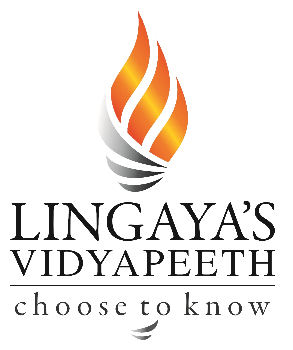 Environmental Planning and Housing
                      (Factors affecting Natural Resources)
Presented by: Ruchi Saxena
Factors affecting water resources
Climatic factors: Rainfall :intensity,duration,distribution, quantity
Snow, 
Evapotranspiration
Physiographic factors
Basic characteristics:
geomorphic,drainage,catchment,slope, stream intensity
Physical factors: land use, surface infiltration, soil types etc. Channel characteristics –storage capacity
Geological factors: lithologic incliding composition, texture etc, structural including faults,
Hydrologic characteristics –acquifer permeability, porosity,transmissivity, stabilityss
RUN-OFF FUNCTIONS
Rainfall, Temperature,Absorption
Rm=Pm-Lm (1)
Lm=0.481Tm(2)
Rm=monthly run off (cm)
Pm=monthly run-off coefficient
Lm=monthly evaporation losses (cm)
Tm=mean monthly temperature (c)ss
Water requirement
Domestic
Agriculture
Industrial
Landscape

One flow unit  appx: 1360 lpcd (FAO)
WATER POLLUTION
Contamination of water bodies
Contamination by anthropogenic activity
Water pollution affects : plants,organisms-individual species as well as biological communitiess
Disease caused by polluted water: enteric, skin and bone affectations
Estimated 14000 deaths everyday global
AGENTS OF WATER POLLUTION
Point sources: single identifiable source e.g effluent discharge pipe
Non point sources: Run off- agriculture, urban areas , Sheet flow
Contminants: chemical-toxic, organic, inorganic
Pathogens-coliform bacteria, virus, worms
Oxygen depleting substance
Turbidity: suspended and dissolved solids
Microscopic pollutants: garbage, plants
Thermal pollution
TESTING WATER QUALITY
Sampling
Physical testing
Chemical testing
Biological testing-bio indicators
Water quality standards
Best use classification : source base
Parameters as per Water (Prevention and control of pollution) Act
Setting water quality goals
Water quality monitoring
Identification of nature and magnitude of pollution
Source inventory
Water quality information
Selection of technology
Financing water management
Maintenance of sewage treatment plants
Pollution from industrial plants
POLLUTION CONTROL
CONTROL AT Point SOURCES
REUSE/RECYCLE
WASTE MINIMISATION
CLEAN TECHNOLOGY
WASTE WATER DISCHARGE STANDARDS
Control POLLUTION FROM NON-POINT SOURCES: agriculture, urban run-off,construction site